Classifying Life
The world of Biodiversity
Greek and Latin Prefix and Suffix Challenge
List 5 words using Greek/Latin prefix
List 5 words using Greek/Latin suffix
List 5 words that use a prefix and suffix together
How do biologists group and name organisms?
Taxonomy:
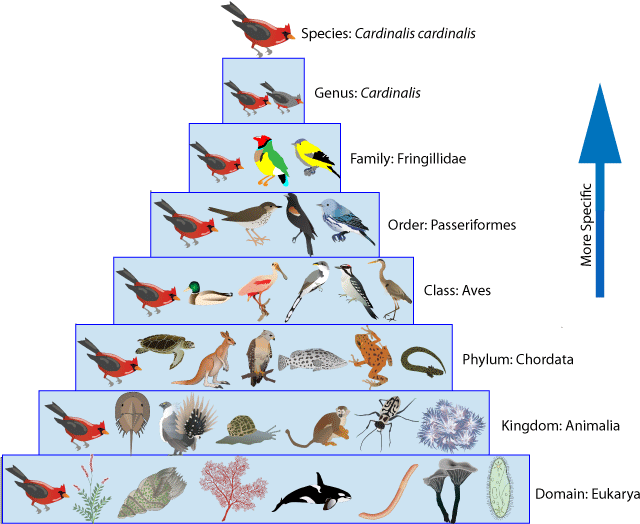 The science of naming, identifying and classifying species
Follows well-defined rules that describe how to properly name and classify any species
Taxonomy:
Taxonomy serves 2 purposes:
1) Identifying individual organisms
2) Representing relationships among  	organisms
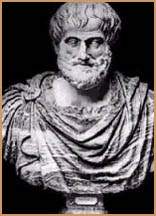 Aristotle (384 – 322 B.C.)
History of Classification
Aristotle
arranged organisms according to where they lived (air, water, land)
[Speaker Notes: What about birds?]
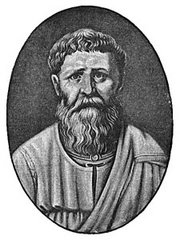 St. Augustine (354 – 480 A.D.)
History of Classification
St. Augustine
classified organisms as useful, or harmful
[Speaker Notes: This is where it’s at!  You can either use it, or it can hurt you, or who gives a crap!]
History of Classification
John Ray
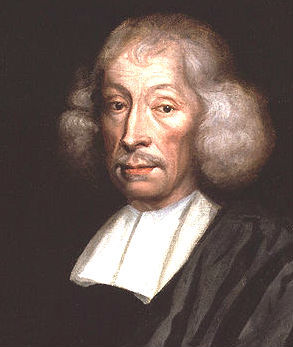 Catalogued organisms based on shape, structure and whether they reproduced with each other
First to use word species
Listed 19 000 species of birds, fish and mammals
[Speaker Notes: This is where it’s at!  You can either use it, or it can hurt you, or who gives a crap!]
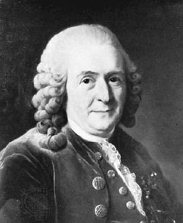 Linnaeus (1707 – 1778)
History of Classification
Carolus Linnaeus
Swedish botanist
developed modern system of naming organisms according to their physical characteristics
System referred to as binomial nomenclature
Binomial Nomenclature
Binomial means “two parts” and nomenclature means “naming system”
In this system each species has a two part name
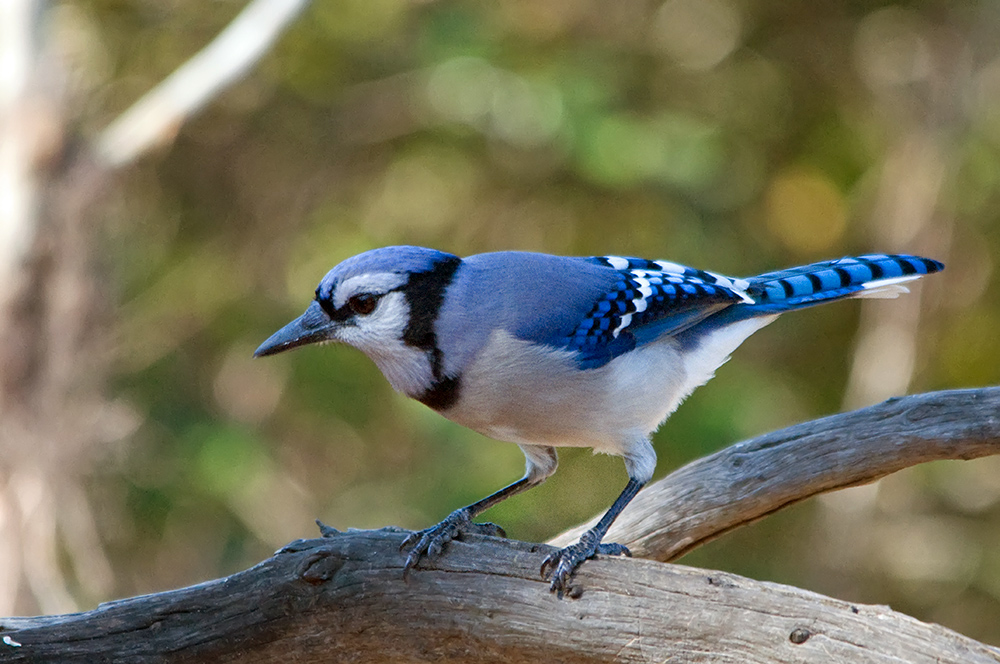 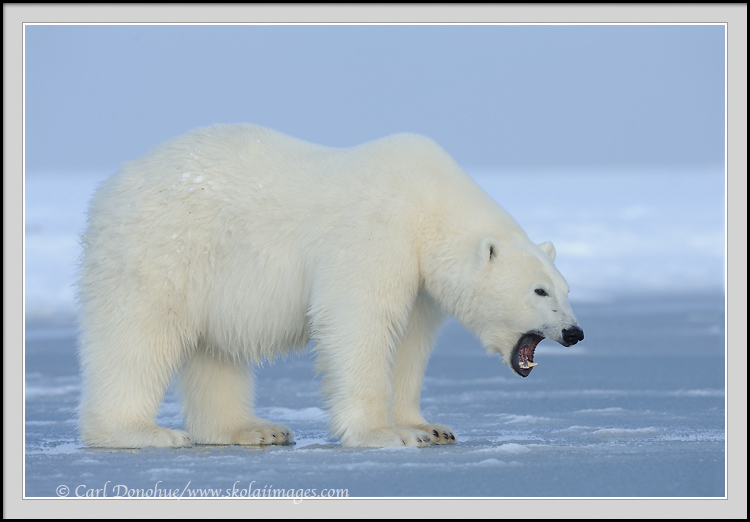 Ursus maritimus
Erithacus migratorius
Binomial Nomenclature
Brook Trout (common name)
Salvelinus fontinalis (scientific name)
Typed in Italics
If hand written, words are underline
1st Word= Genus (capitalized)
2nd Word = Species (all lower case)
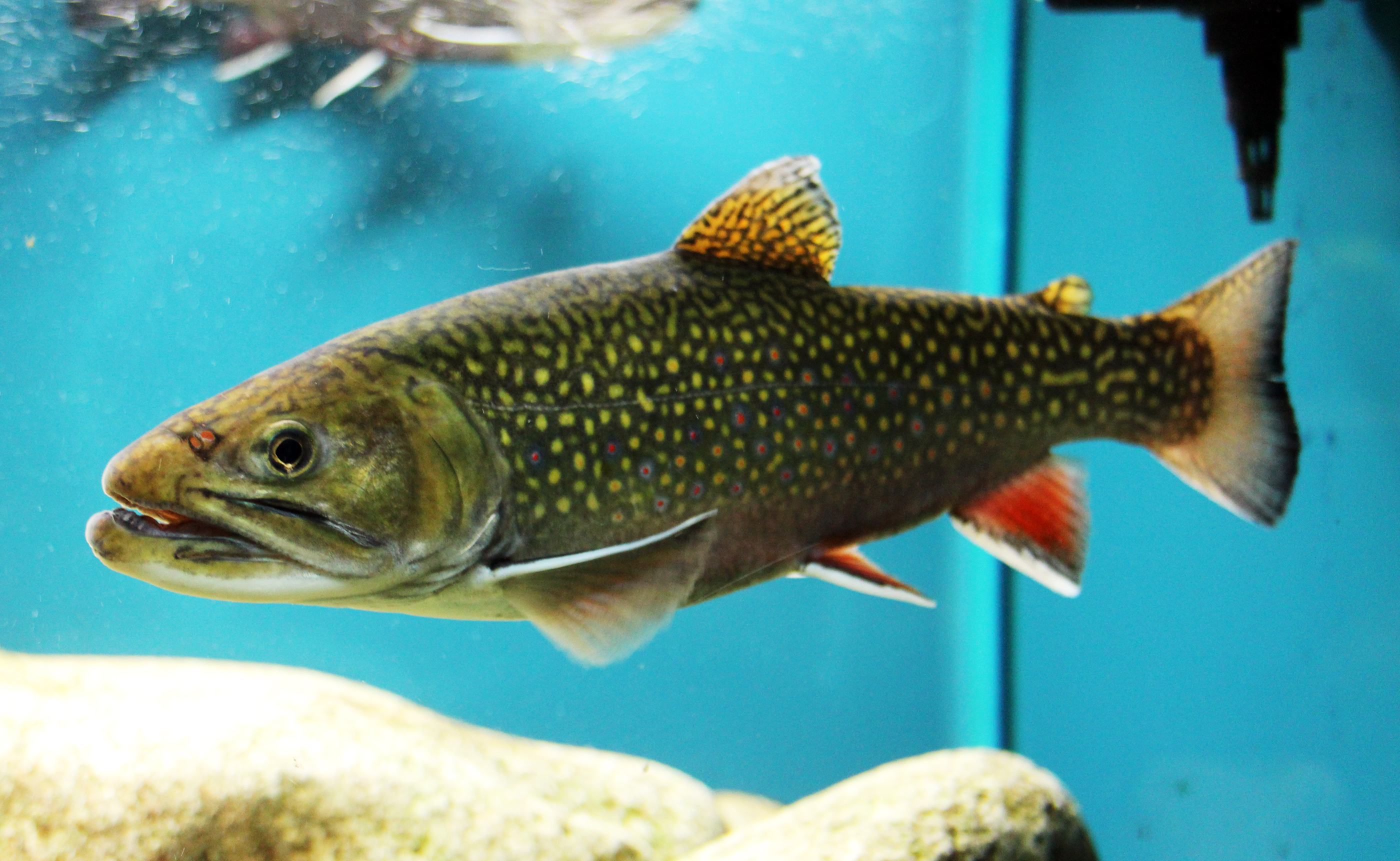 Taxonomy Name Challenge
Our Current Classification System
In additional to binomial nomenclature, Linnaeus’ system grouped species into broader categories
Linnaeus created 8 categories
Each category referred 
to as a taxon
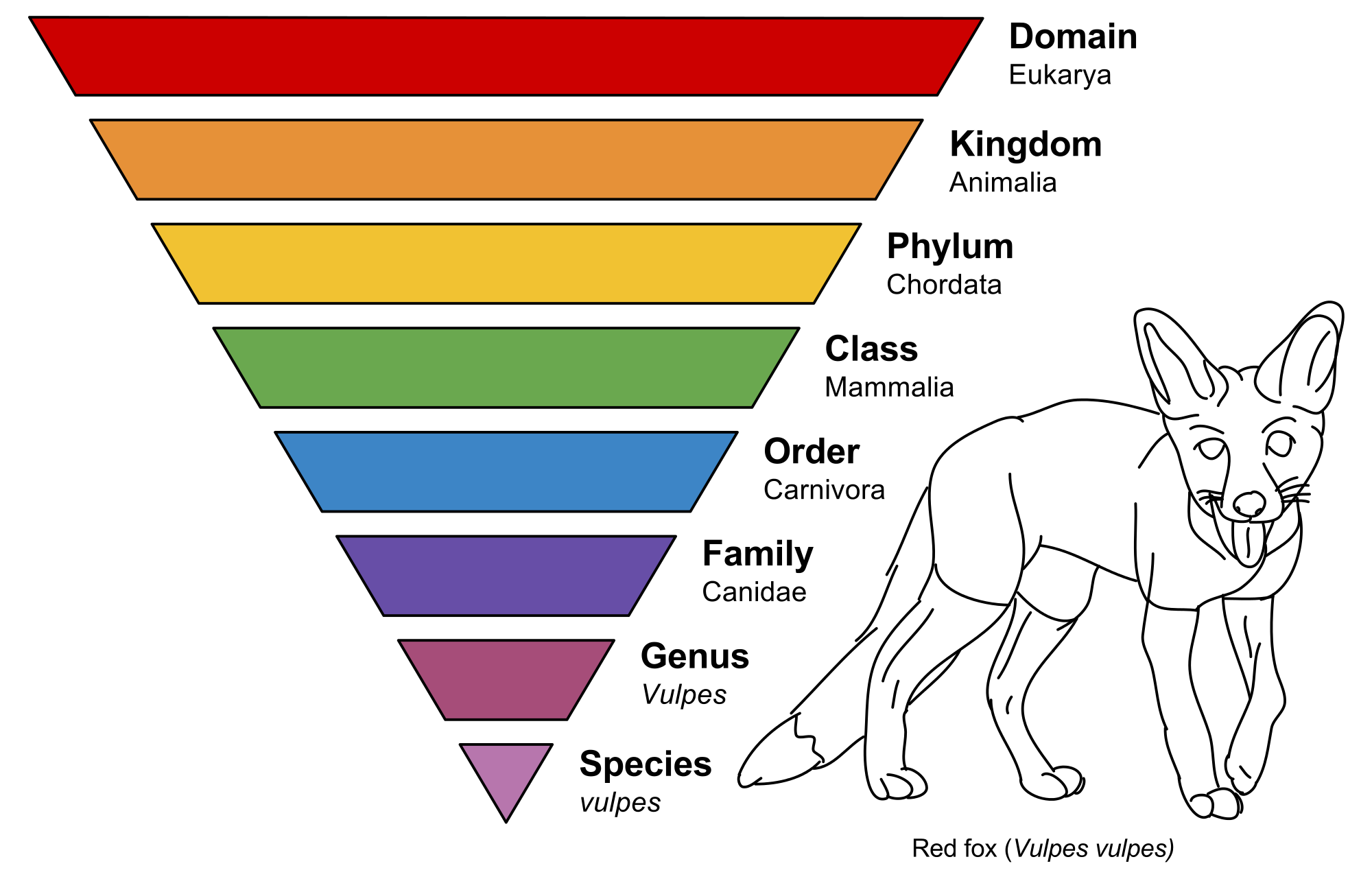 Taxonomy
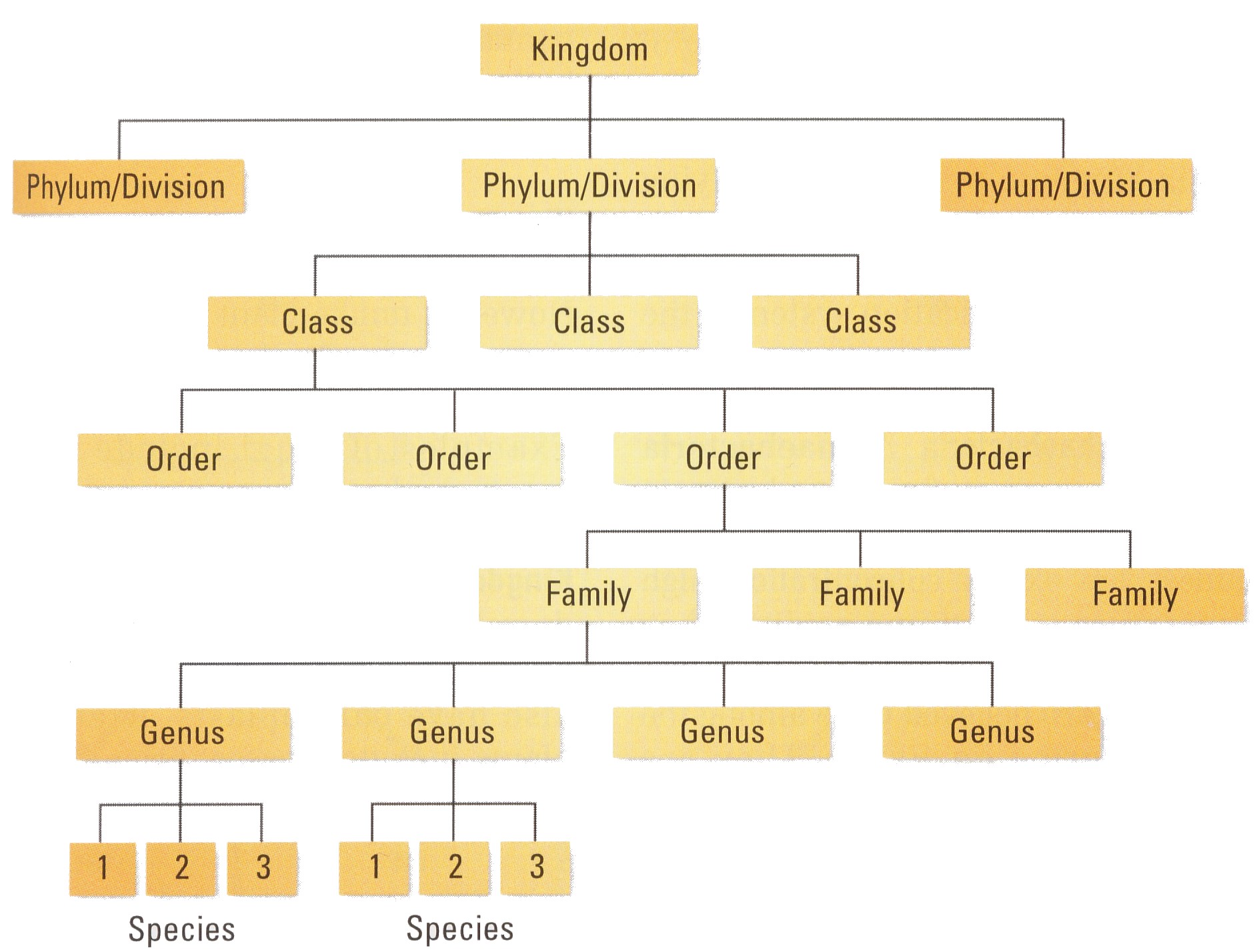 Domain
Kingdom
Phylum
Class (Subclass)
Order (Suborder)
Family
Genus
Species
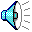 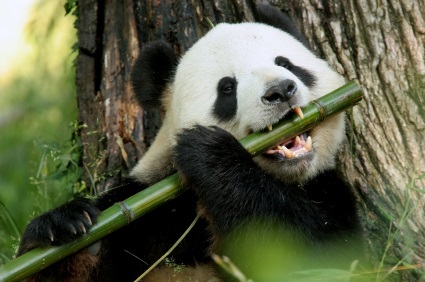 Taxon Levels: Giant Pana
Domain: Eukarya (Eukaryote)
Kingdom: Animalia (Animal, multicellular organism that is a heterotroph)
Phylum: Chordata (Has dorsal, hollow nerve cord)
Class: Mammalia (Mammal, feed young with milk from mammary glands)
Order: Carnivora (Have large canine teeth, shearing molars, and well developed claws)
Family: Ursidae (Bear, large mammal)
Genus: Ailuropoda (The Giant Panda)
Species: melanoleuca (Black and White Cat-foot)
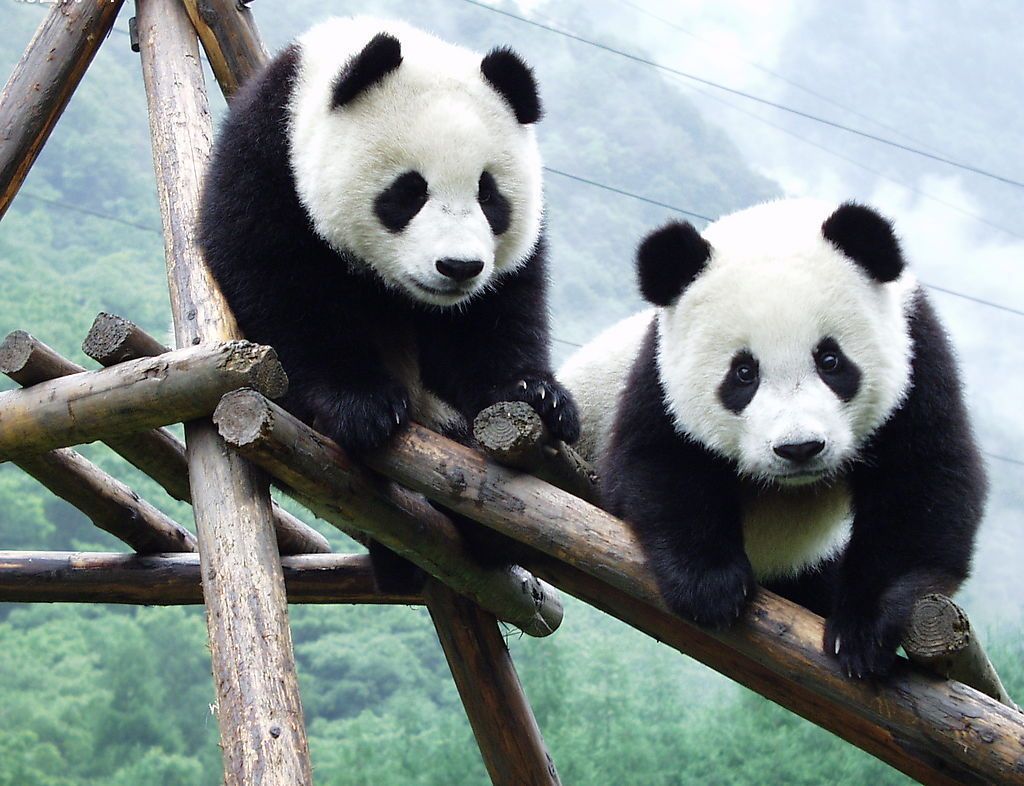 Giant Panda Taxonomy Tree
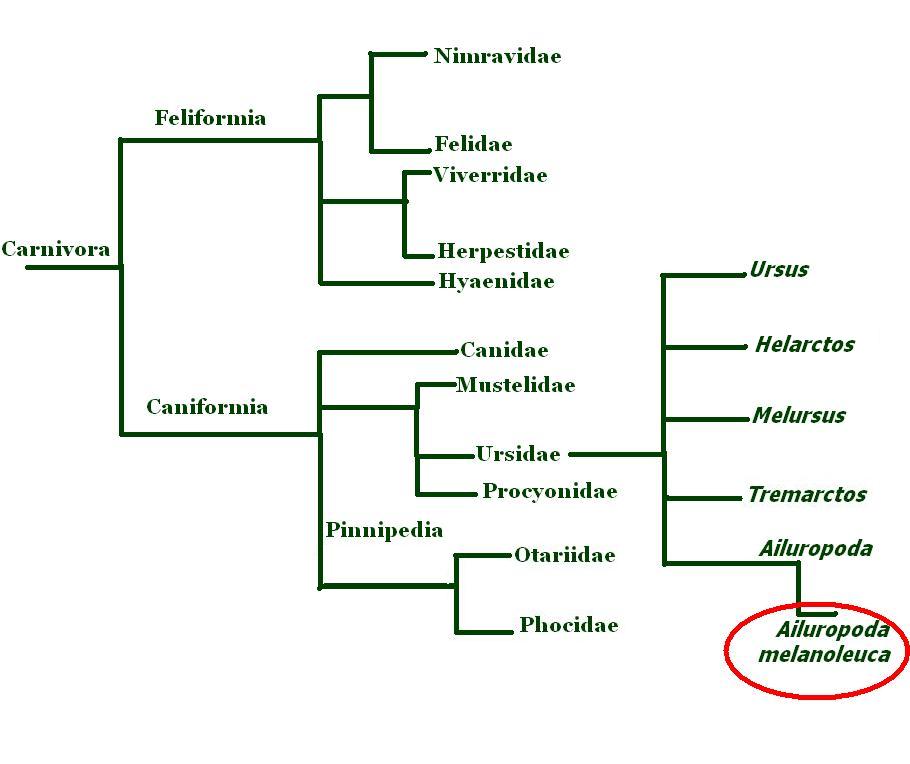 Grey Wolf
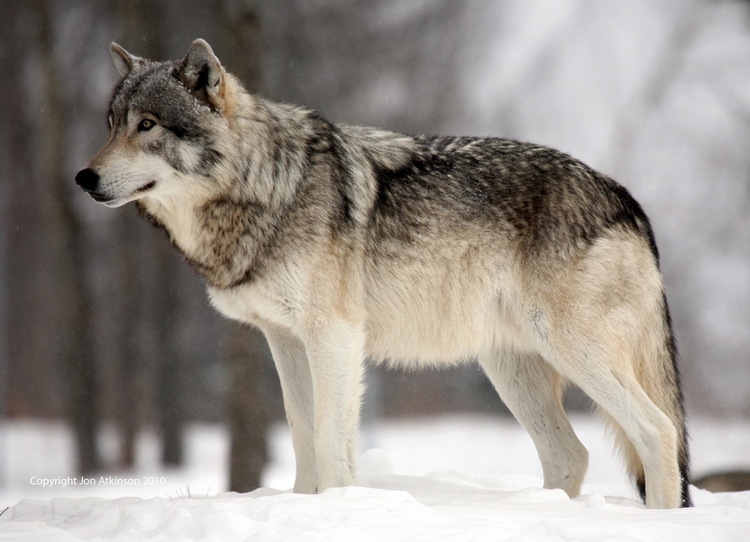 Canis lupus
Which organism is least closely related to the other organisms? Explain why.
Which organisms are most closely related? Explain why.